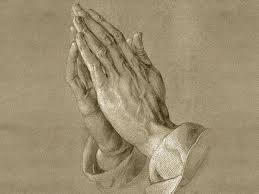 Prayer – Asking  and Receiving
Introduction
Women can shop for hours and never buy anything
Men can go fishing all day and come home with nothing
Many say prayers – but don’t PRAY.
1. God hears our prayers
(Psalms 65:1)  Praise is awaiting You, O God, in Zion; And to You the vow shall be performed.
(Psalms 65:2)  O You who hear prayer, To You all flesh will come.
1. God hears our prayers
1 – It is God’s nature
2 – Every attribute of God is implied in Him hearing and answering prayer.
All knowing, All powerful, All wise, Eternal, Kind, Merciful, Love, Compassion
1. God hears our prayers
(Psalms 65:9)  You visit the earth and water it, You greatly enrich it; The river of God is full of water; You provide their grain, For so You have prepared it. (10)  You water its ridges abundantly, You settle its furrows; You make it soft with showers, You bless its growth. (11)  You crown the year with Your goodness, And Your paths drip with abundance. (12) They drop on the pastures of the wilderness, And the little hills rejoice on every side.
2. Why Pray?
1  Commanded
(1 Thessalonians 5:17)  pray without ceasing,
2. Why Pray?
2  Way to get things done
(James 4:2)  You lust and do not have. You murder and covet and cannot obtain. You fight and war. Yet you do not have because you do not ask.
(Matthew 7:7)  "Ask, and it will be given to you; seek, and you will find; knock, and it will be opened to you.
2. Why Pray?
3 To have joy in life
(John 16:24)  Until now you have asked nothing in My name. Ask, and you will receive, that your joy may be full.
2. Why Pray?
4 Cure for Worry
(Philippians 4:6)  Be anxious for nothing, but in everything by prayer and supplication, with thanksgiving, let your requests be made known to God; (7)  and the peace of God, which surpasses all understanding, will guard your hearts and minds through Christ Jesus.
2. Why Pray?
5 Prayers answers doubt

Elijah on Mt. Carmel – God answered beyond all doubt.
3. Prayer is Asking
Not just praise, adoration, thanksgiving
Prayer is ASKING
(Matthew 7:7)  "Ask, and it will be given to you; seek, and you will find; knock, and it will be opened to you.
4. The Answer is Receiving
(Matthew 7:8)  For everyone who asks receives, and he who seeks finds, and to him who knocks it will be opened.
5. How to pray for a “YES”
Fully surrender to the will of God
Not just – “if it be your will”
Often used to express doubt
Understand God’s Word
Watch for an open door of opportunity
PrayerIsAskingandReceiving